ACADEMIA NACIONAL DE MEDICINA DE MÉXICO
LOS AMPUTADOS                      “UN RETO PARA EL ESTADO”
INTRODUCCIÓN                                                                      		                                                                                                                              
 Dr. Eduardo Vázquez Vela Sánchez

EPIDEMIOLOGIA DE LAS AMPUTACIONES                        		           
 Dra. Martha Hijar Medina

MANEJO DE LOS AMPUTADOS. AYER Y HOY                     		      
Dr. Leobardo Ruiz Pérez

IMPACTO SOCIAL DE LAS PRÓTESIS PARA AMPUTADOS  		                                                      Lic. OP Xicoténcatl Rojas

FUTURO DE LA TECNOLOGIA PARA BENEFICIO DE LOS AMPUTADOS                  
Dr. Eduardo Vázquez Vela Sánchez
REHABILITACIÓN INTEGRAL DE LOS AMPUTADOS                          “UN RETO PARA EL ESTADO”
AMPUTADOS EN MÉXICO (INEGI, 2010)                                                               779,967

ENCUESTA NACIONAL DE SALUD Y NUTRICIÓN (2012)

AMPUTACIONES (AMC 2012)                        75 al día                        Por año:     27,375
2014                      888,500 AMPUTADOS
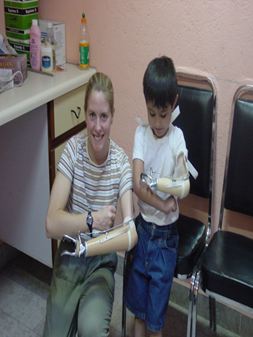 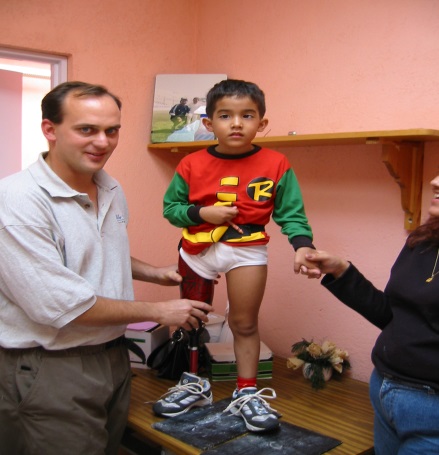 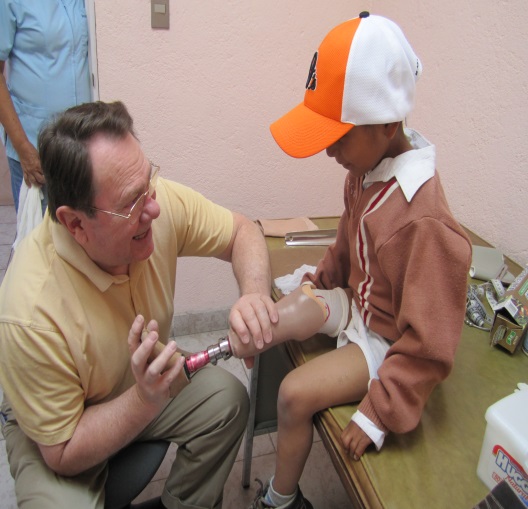 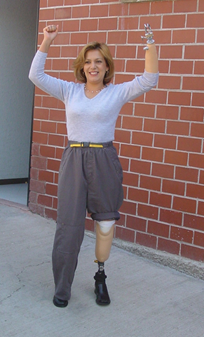 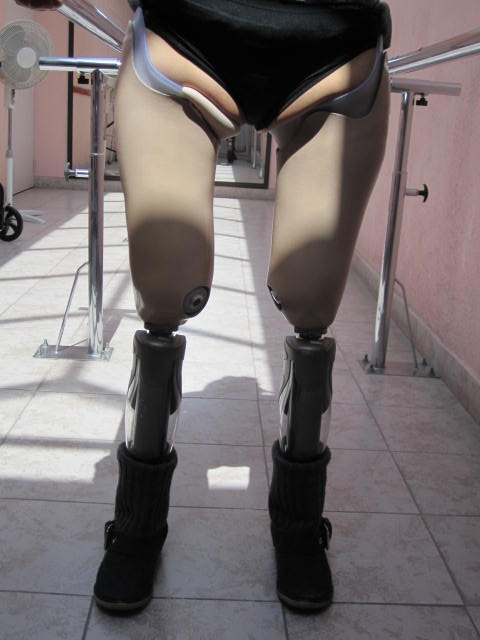 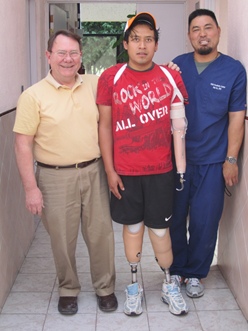 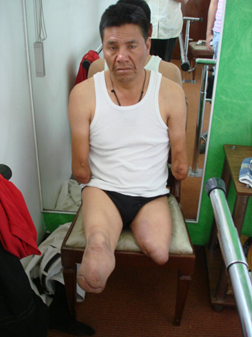 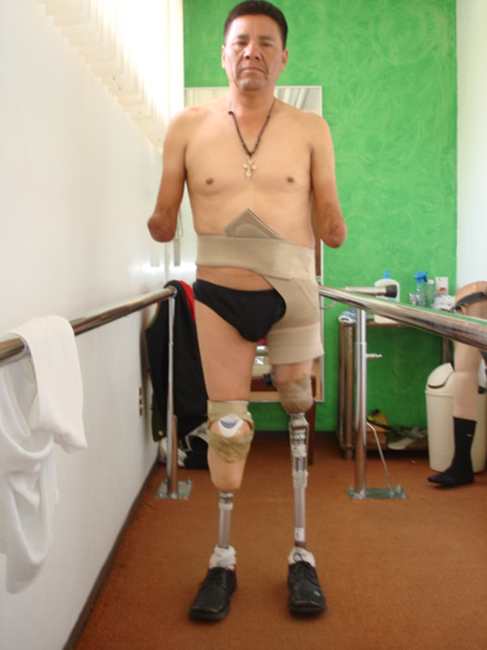 ATENCIÓN DEL AMPUTADO
INSTITUCIONES DE SEGURIDAD SOCIAL
SISTEMA NACIONAL PARA D.I.F.
INSTITUTO NACIONAL DE REHABILITACION
H.C. MILITAR
INSTITUCIONES DE ASISTENCIA PRIVADA 
CRIMAL iap
CRIT
RECURSOS HUMANOS
Empíricos: 1,600. Fabricación y adaptación artesanal de órtesis y prótesis.

Técnicos: 300

Licenciados: 150
LABORATORIOS DISPONIBLES
PRODUCCION ANUAL

SISTEMA NACIONAL D.I.F (Once Estados)                              440 

INSTITUTO NACIONAL DE REHABILITACIÓN                        120  

CRIMAL iap Querétaro                                                      130 

CRIT						             775 

         TOTAL EN EL PAÍS                               1464
INVERSION RECUPERABLE EN EL CORTO PLAZO
888,500 AMPUTADOS. LA MAYORIA INCAPACITADOS

1’777,000 IMPRODUCTIVOS

SM (2014) áreas A Y B: $65 

PERDIDA ECONÓMICA DIARIA: $ 57’752,500
INSTALACIÓN DE CINCO LABORATORIOS

REHABILITACIÓN DE 100 PERSONAS AMPUTADAS